Chrome River Basics
Kristie Courtney
& 
Sonya Emmart
Agenda
What is Chrome River
Chrome River Benefits
Training Resources
Pre-Approval Walkthrough
Expense Report Walkthrough
Pcard Reconciliation Walkthrough
Questions
What is Chrome River?
Online Travel, Pcard Expense, and Invoice Software Solution
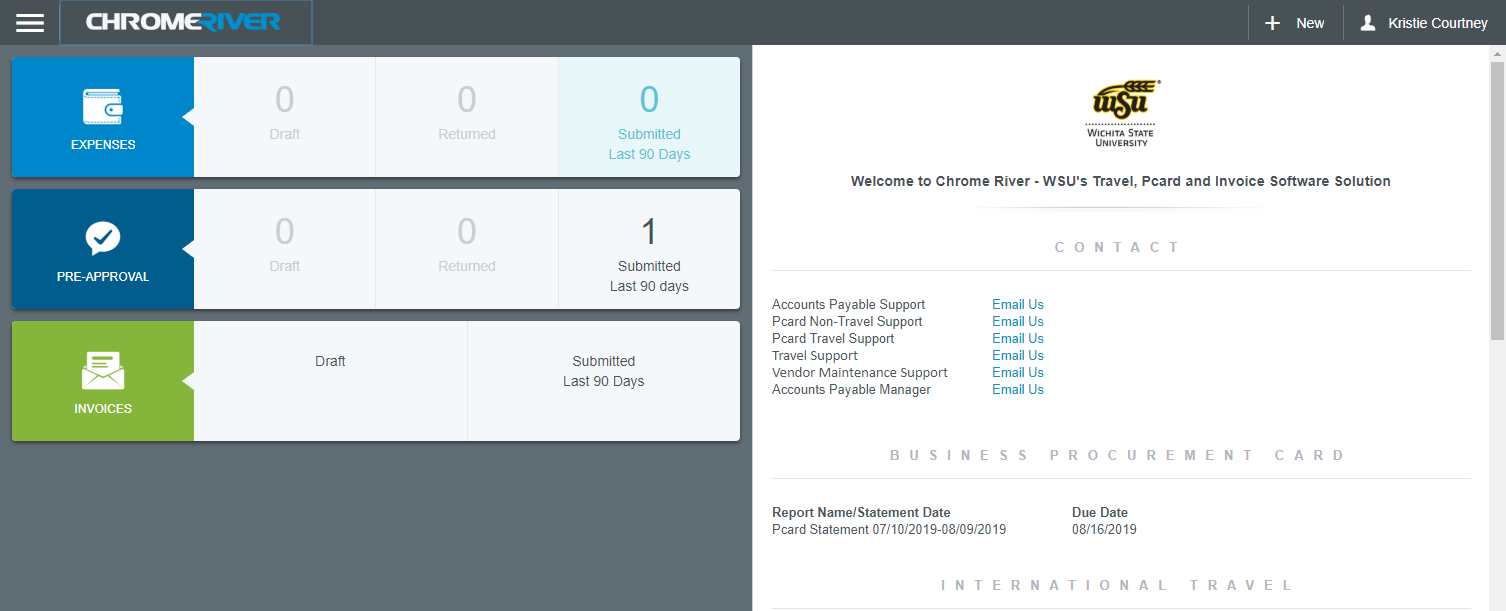 What has Chrome River replaced?
Travel & Expense Management (TEM) System
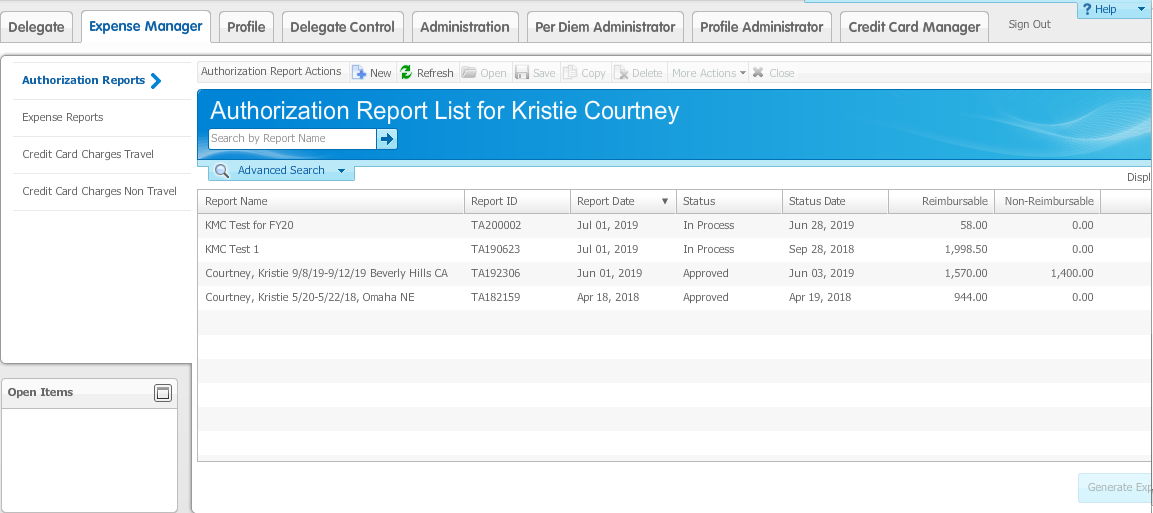 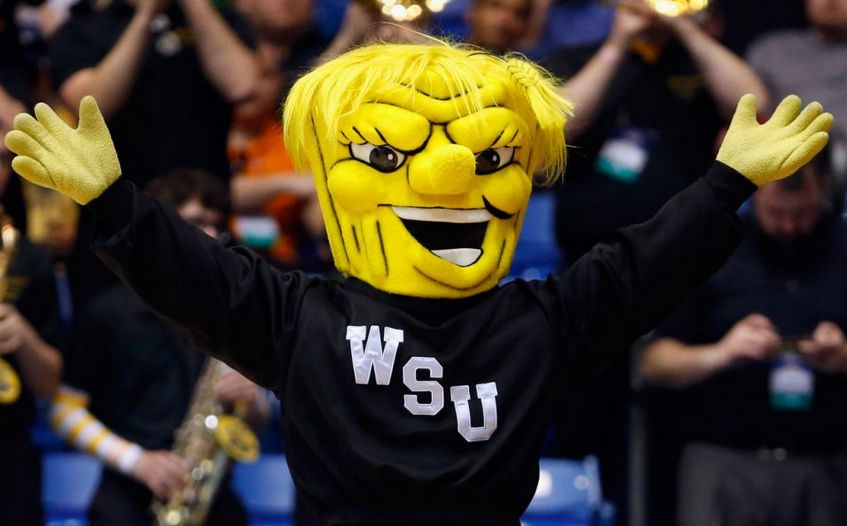 What has Chrome River replaced?
Procurement Card Logs
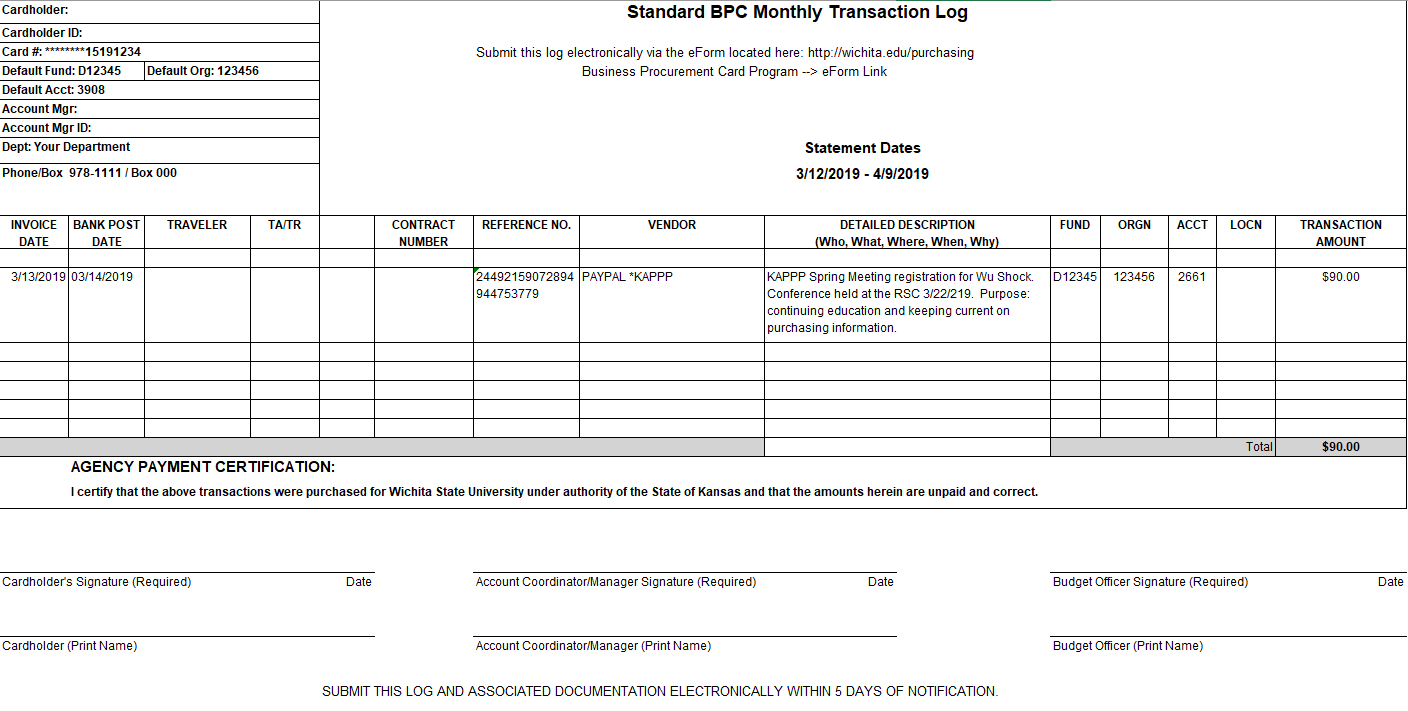 What has Chrome River replaced?
eForm process
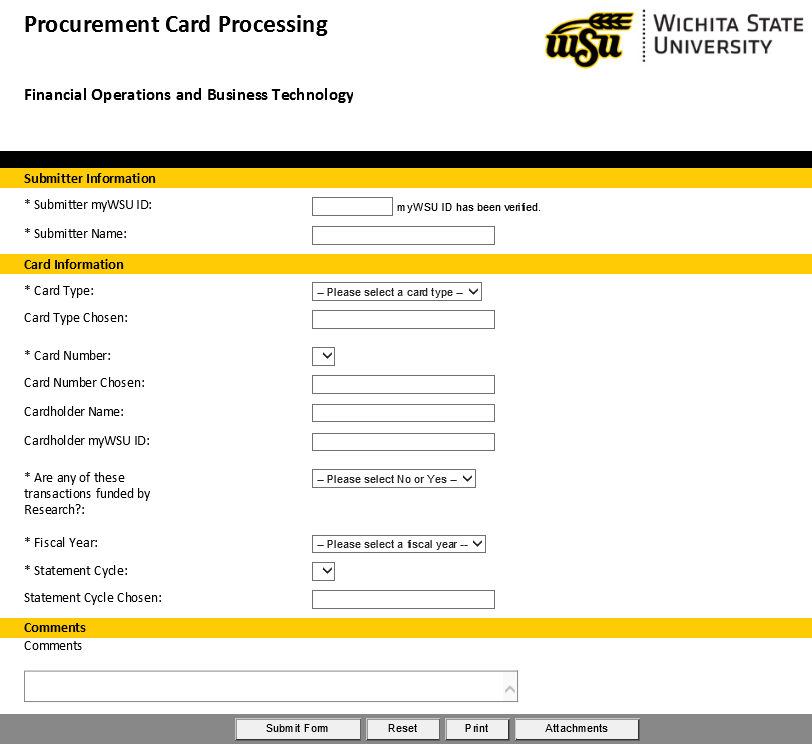 What has Chrome River replaced?
Invoice Control Document (ICD) Process
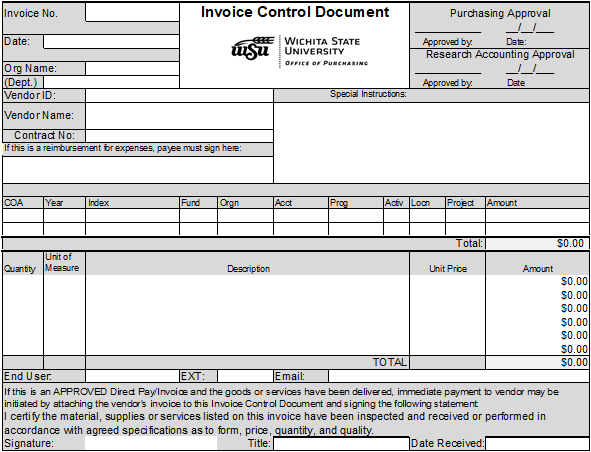 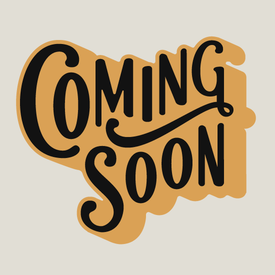 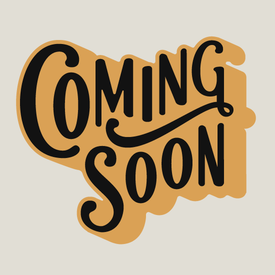 Chrome River Benefits
Automated electronic submission, review and approvals

Users can follow their report through the approval process.

Approvers receive automatic notification of reports in their queue and can approve or return quickly
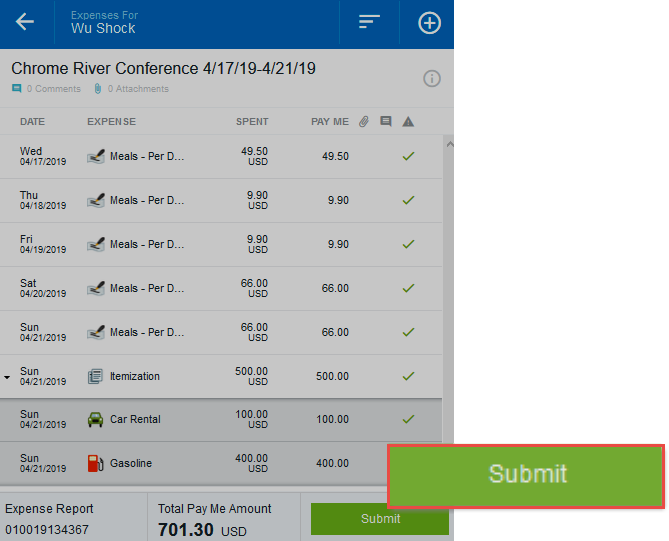 Approval Email
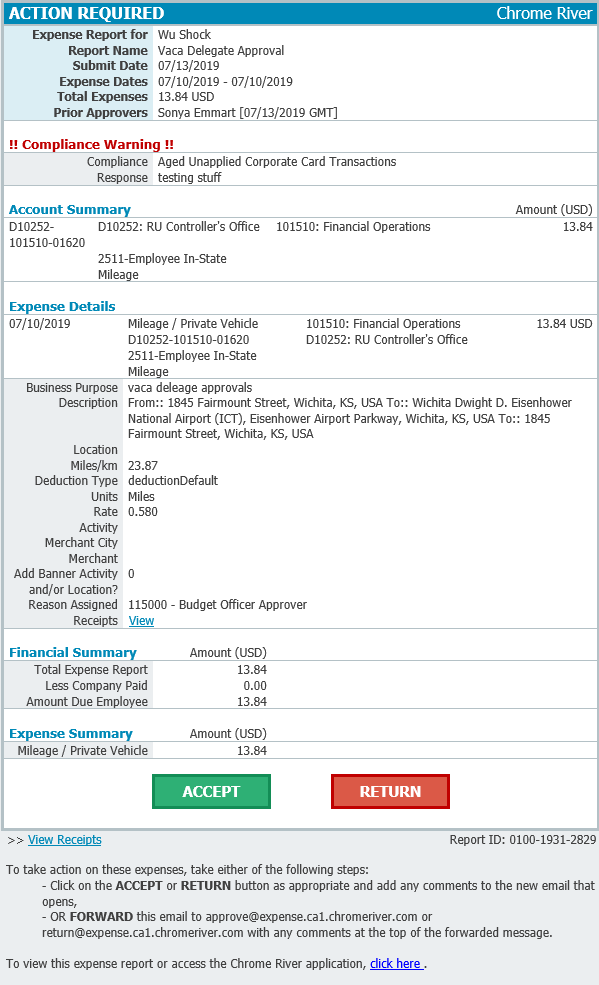 Approvers can:

 Review detailed information 

Accept (Approve)

Return (Deny)

View Receipts

Open the report in the Chrome River software
Windows Default App Settings
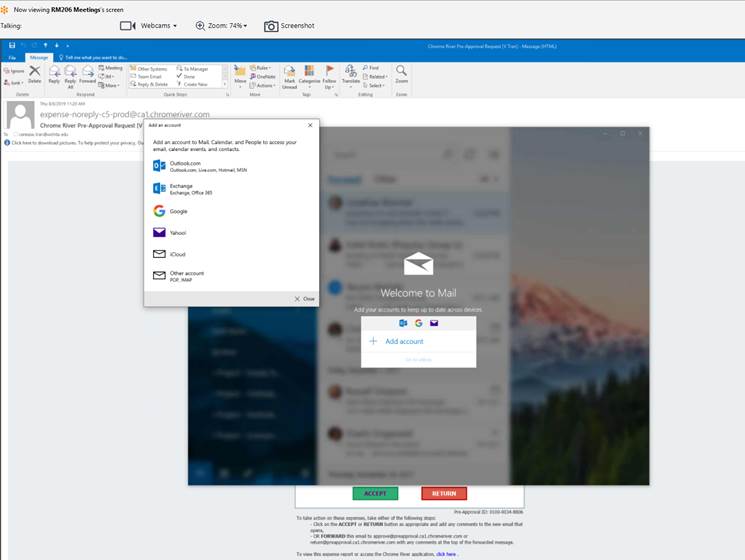 If you are approving by email and are redirected to the “Welcome to Mail” window, review the Email Issue help document.
Chrome River Benefits
Chrome River software can be accessed any time on any device allowing for real time recording of expenses as they occur.

Built in compliance rules take the guess work out of policy interpretation.

Provides the ability to submit electronic receipts
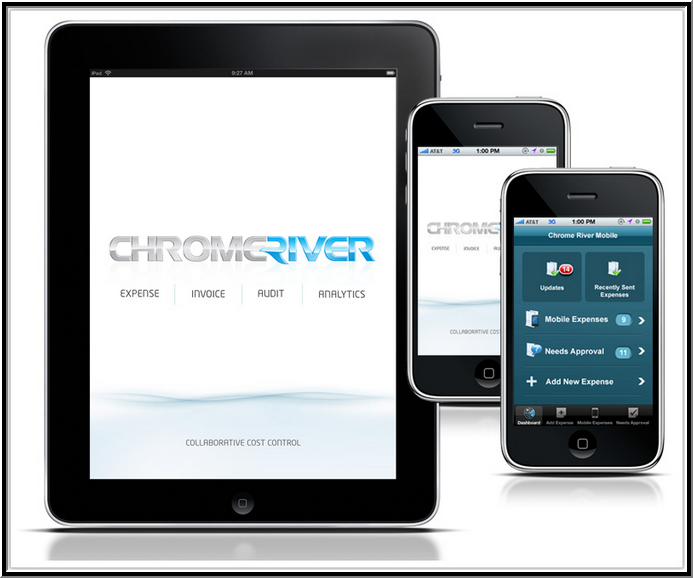 Chrome River Benefits
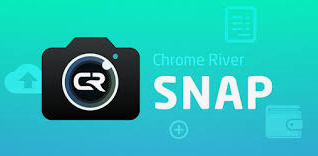 Chrome River SNAP app – Available for 
Apple and Android
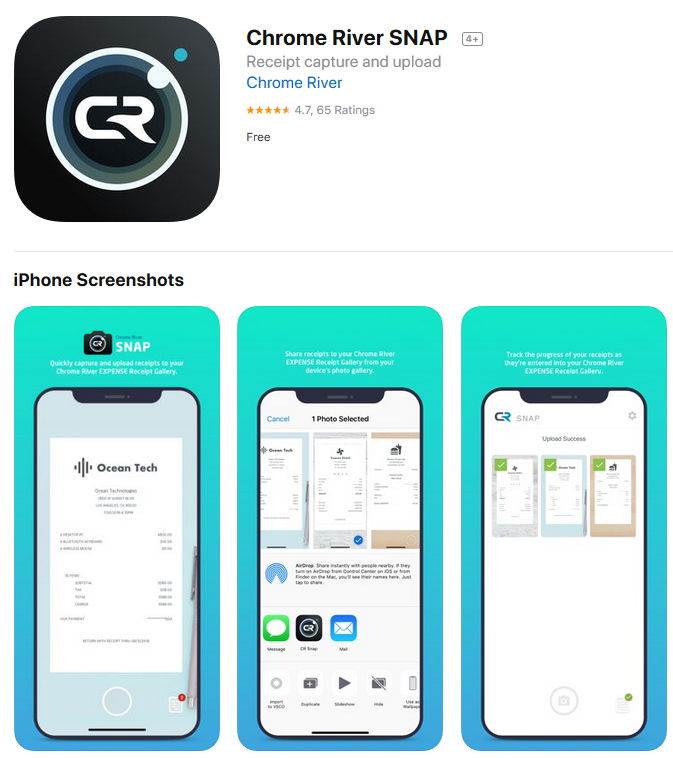 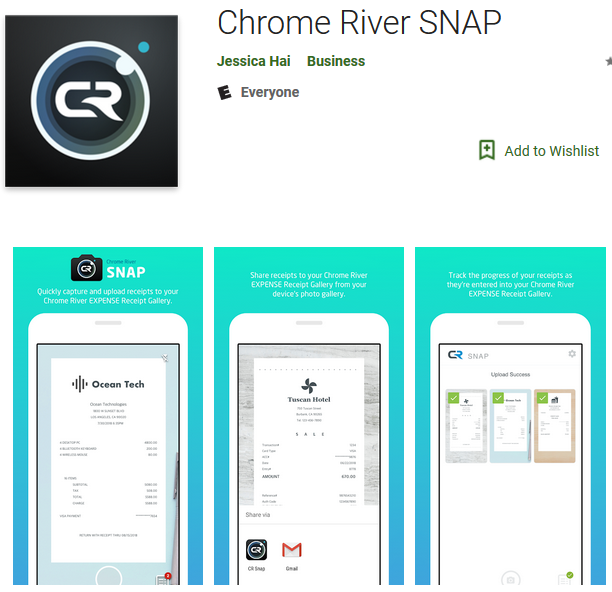 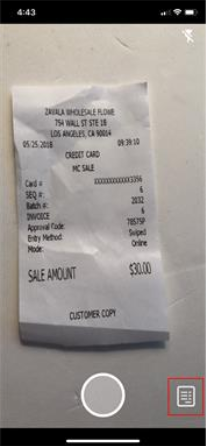 Upload & Attach Options
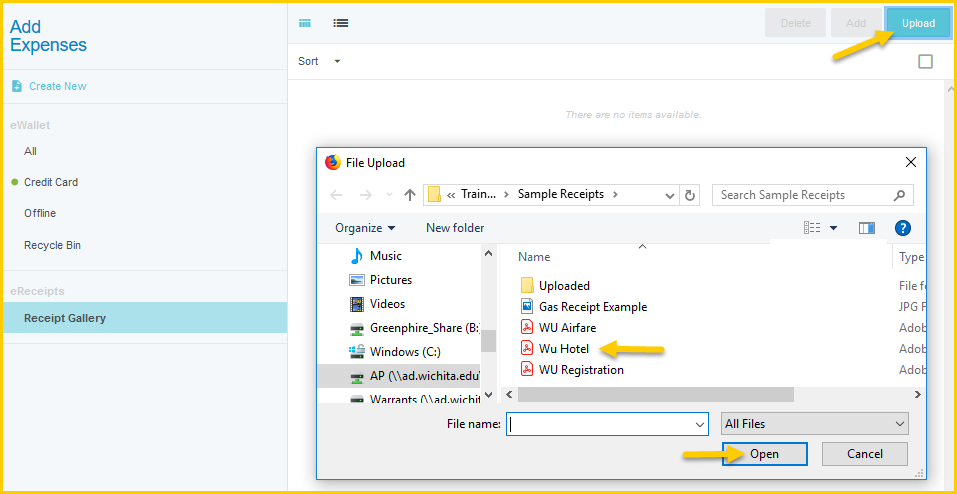 Several options available:
Attach via email
Attach via scanning
Drag and Drop
Upload Images
SNAP app
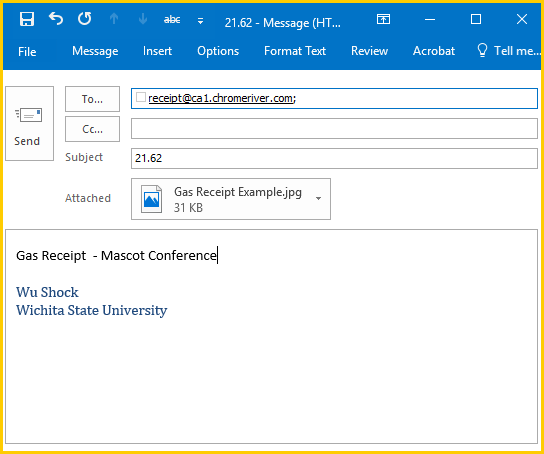 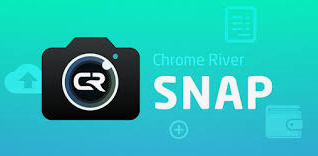 Resources
Visit our webpage at wichita.edu/CR for:

Important announcements
Contact information
Training resources
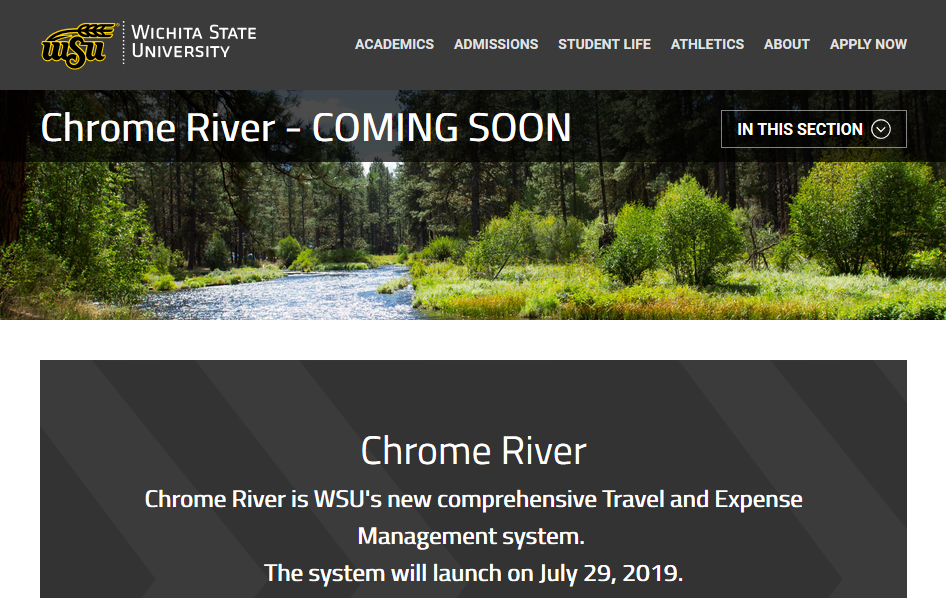 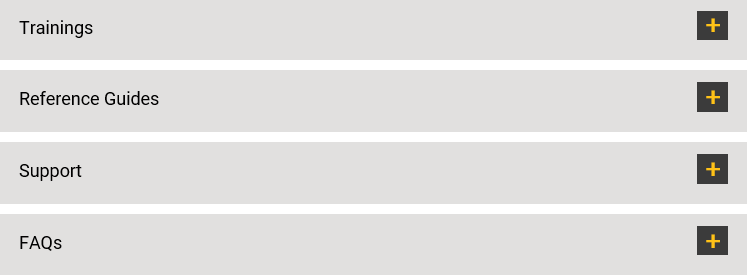 Chrome River - Walkthrough
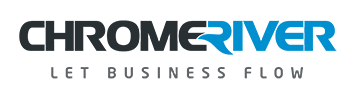 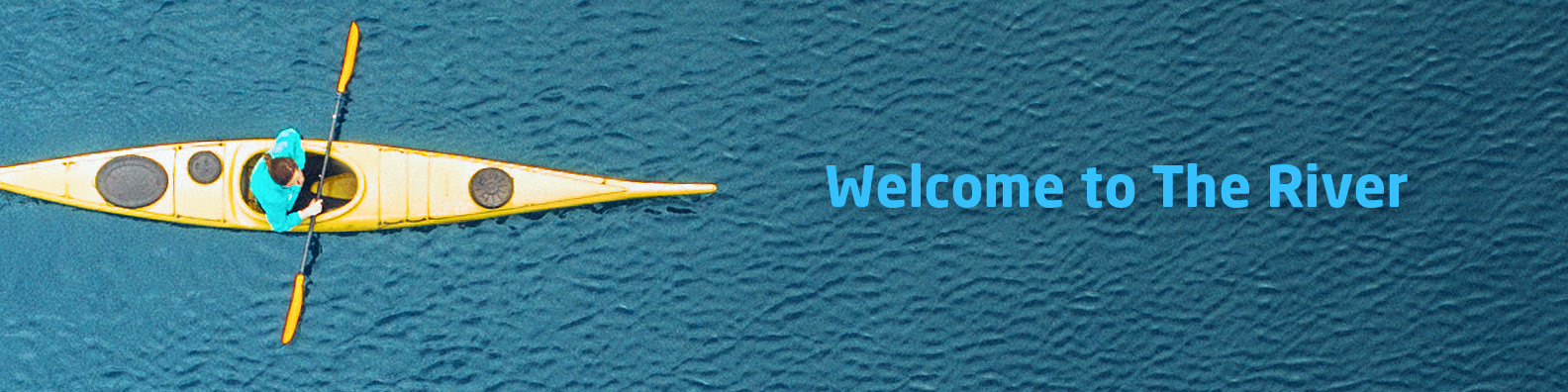